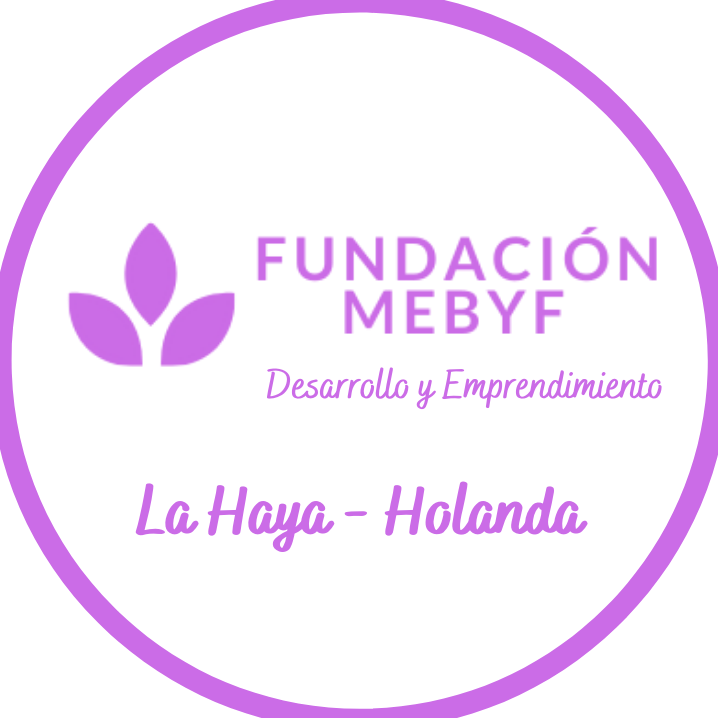 MEBYF SOLAR ENERGY PROJECT
AUTONOMOUS PHOTOVOLTAIC SOLAR ENERGY projectLOCATION: ESMERALDAS, canton MUISNE, PUERTO NUEVO-CONCEPCION(GUABINA, BREAK, BUENA VISTA) TOURIST CONNECTION RUTA DEL SOLUNIÓN ESMERALDAS, MANABI AND GUAYAQUIL
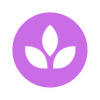 OBJECTIVES
PROVIDE AUTONOMOUS PHOTOVOLTAIC SOLAR ENERGYTO 85 FAMILIES OF THE COMMUNITIES IN THIS RURAL AREA OF ACTION.
WITH THE ASSEMBLY OF THE SOLAR ENERGY SYSTEMSACCESS SOLUTIONS TO SUSTAINABLE ELECTRIC ENERGY WILL BE GIVEN.
ACCESS TO ENERGY IMPROVES EDUCATION, HEALTH, COMFORT, PROTECTION AND PRODUCTIVITY, FOR THE FAMILIES LIVING IN THE RURAL SECTOR.
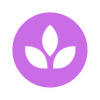 MEMBERS OF THE RURAL PROJECT ESMERALDAS, MUISNE ECUADOR
MEBYF Development and Entrepreneurship, The Hague, The NetherlandsRosa Intriago Murillo, CEO of MEBYF and RI Consultancy
Delft University of Technology, Delft, The Netherlands, Department of Electrical Sustainable EnergyDr.ir. Mr. Jose Rueda, Associate Professor leading the research team on Stability, Control, and Optimization, within the Intelligent Electrical Power Grids Section
EASY Metering, Guayaquil, EcuadorMr. Byron Rojas, CEO and Electric ir. Mr. Hector Morales
FIELDBERG, Financial Services, The Hague, The NetherlandsMr. Martijn van den Berg
PUERTO NUEVO Community representative and Project managerMr. Angel Intriago Farias
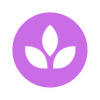 INVESTIGATION:
THE COMMUNITIES AT THE PRESENT DATE DO NOT HAVE ACCESS TO ELECTRICAL ENERGY.
FAMILIES THAT ARE DEDICATED TO AGRICULTURAL AND LIVESTOCK WORK
ACCESS TO ELECTRICAL ENERGY ENABLES FAMILIES TO IMPROVE ECONOMIC HEALTH
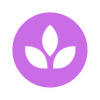 LOCATION
ESMERALDAS PROVINCIA VERDE, LOCATED IN THE NORTH OF ECUADORBATHED BY THE WARM WATERS OF THE PACIFIC OCEAN AND SURROUNDED BY PRIVILEGED FORESTS, SUCH AS THE ECOLOGICAL RESERVE SOUTH OF ESMERALDAS MACHE-CHINDUL, VERY CLOSE TO THIS SEA SECTOR, SAN FRANCISCO. ISLANDS, BEACHES, SEA.MUISNE, PUERTO NUEVO, TOURIST PLACES OF ECUADOR- RUTA DEL SOL.
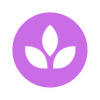 PROJECT METHODOLOGY
IT IS AN AGILE PREDICTIVE PROJECT
FRIENDLY WITH THE ENVIRONMENT (SUSTAINABLE ENERGY)
LIFESTYLE IMPROVEMENT
FACILITATES COMMUNITY DEVELOPMENT
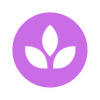 PROJECT ACTIVITIES
IMPLEMENTATION OF THE PROJECT
GEOREFERENCING
LIST OF BENEFICIARIES
PROFORMA KITS AND ACQUISITION OF REVISION KITS
TRANSFER OF EQUIPMENT
PRO FORM AND ACQUISITION OF STRUCTURES FOR FIXING KITS
REVISION AND RELOCATION OF STRUCTURES FOR FIXING
ASSEMBLY OF EQUIPMENT COMMISSIONING
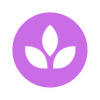 FINANCING
ENGINEERING BUDGET
TECHNICAL REVIEW
PROFORM
INSPECTION
PURCHASE OF KITS OR EQUIPMENT AND SUPPORT STRUCTURES
METERS
MOBILIZATION
EQUIPMENT ASSEMBLY
COMMISSIONING
MAINTENANCE
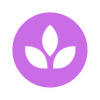 PROJECT DETAILS
PROJECT LOCATIONPUERTO NUEVO-CONCEPCIÓNMUISNE, PROVINCE ESMERALDAS, ECUADOR
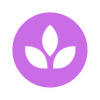 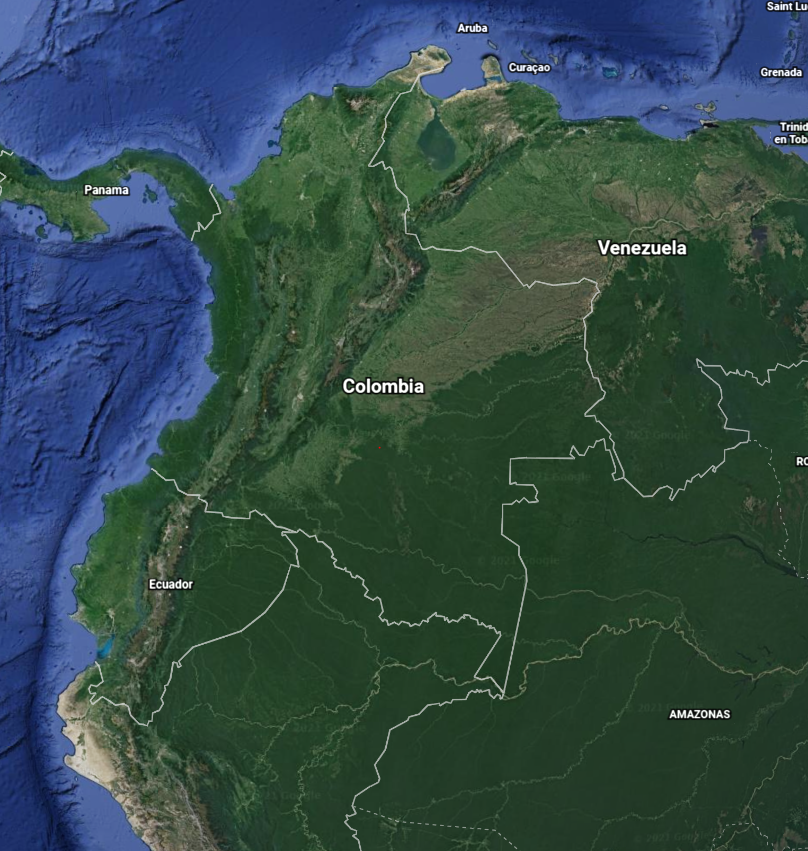 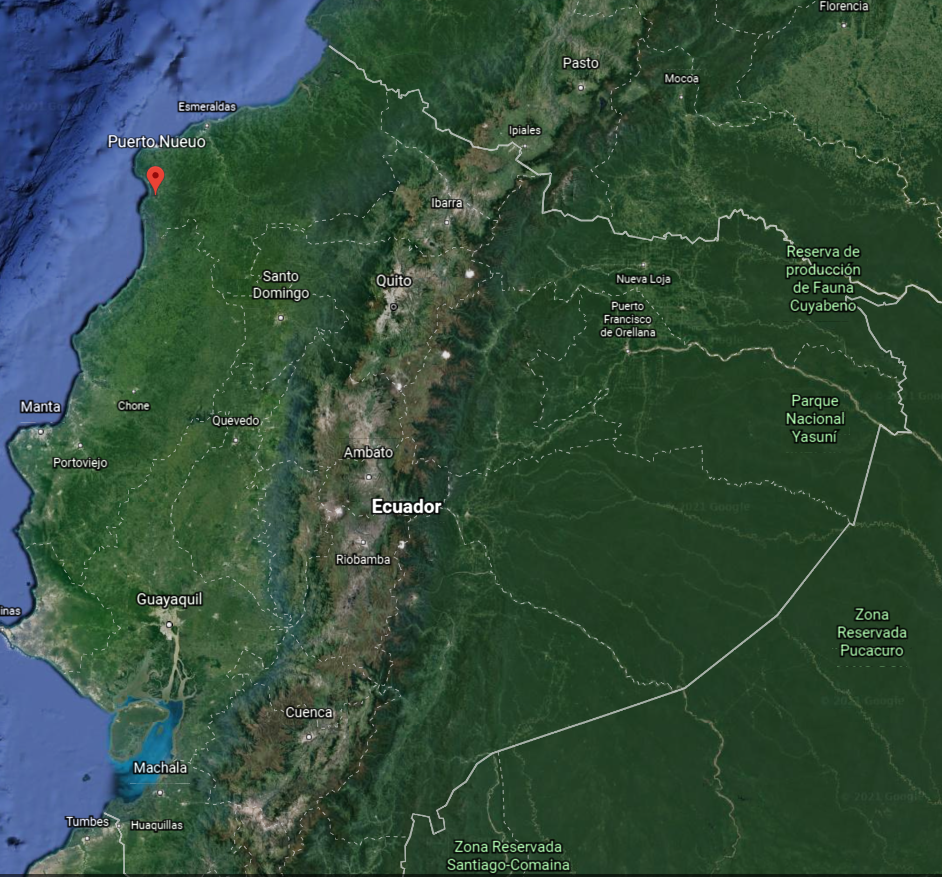 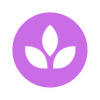 PROJECT IMPLEMENTATION RURAL AREA
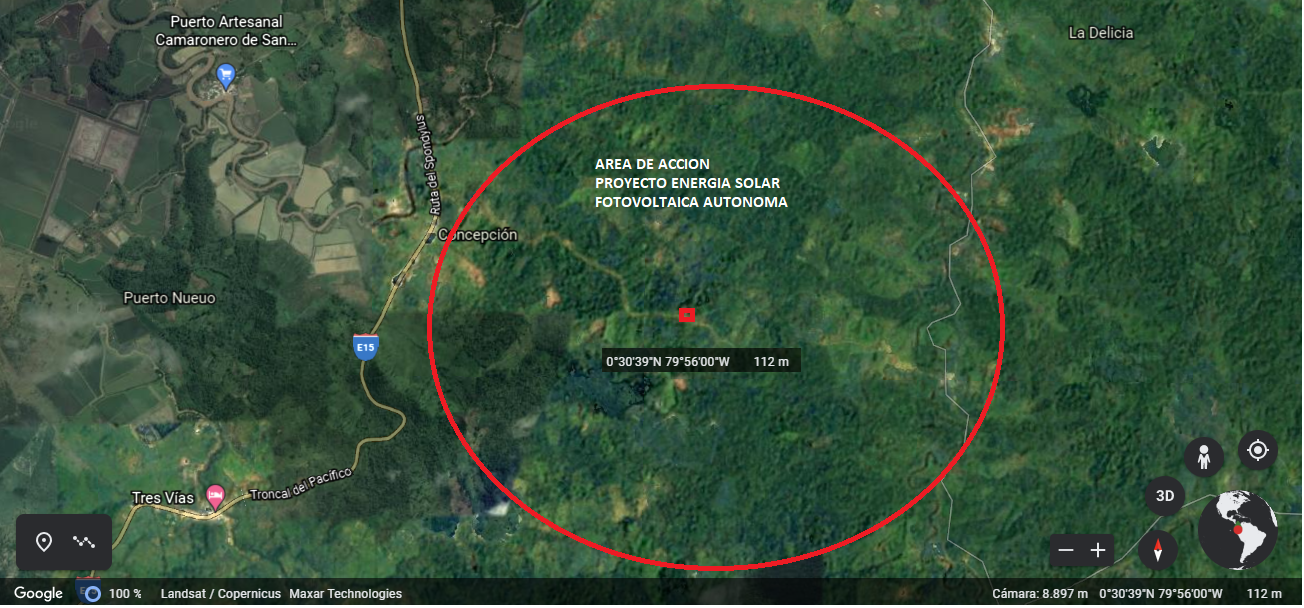 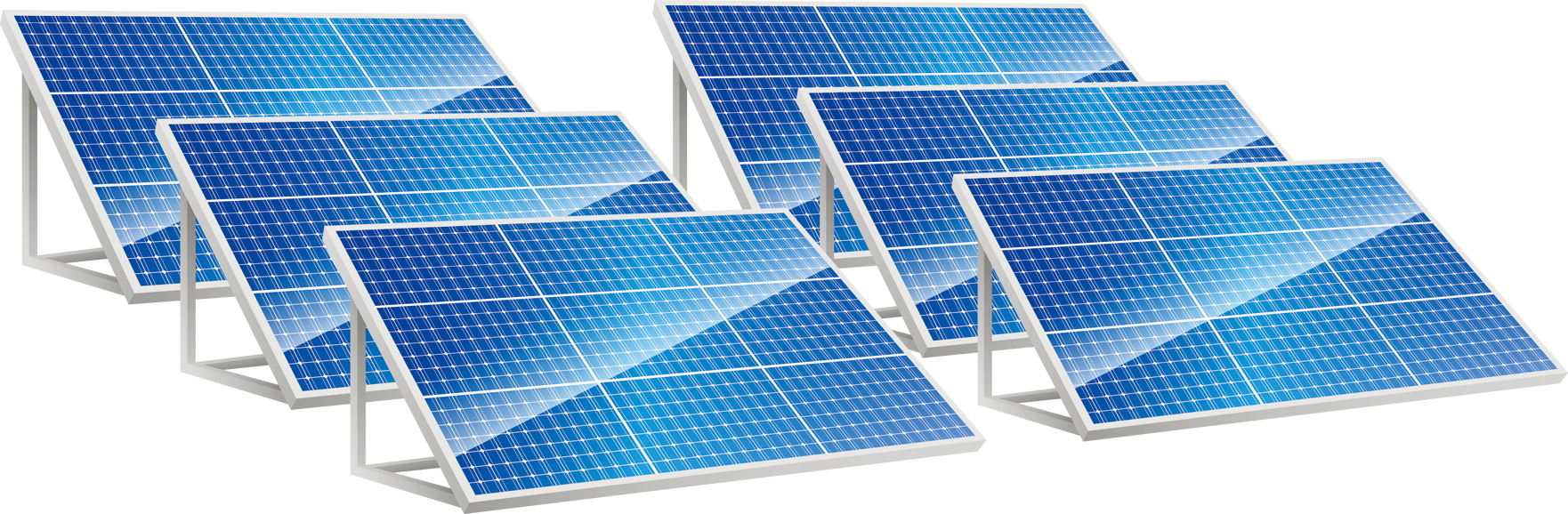 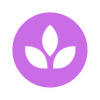 PROJECT IMPLEMENTATIONINSTALLATION OF SOLAR PANELS IN RURAL COMMUNITY
Solar Panels
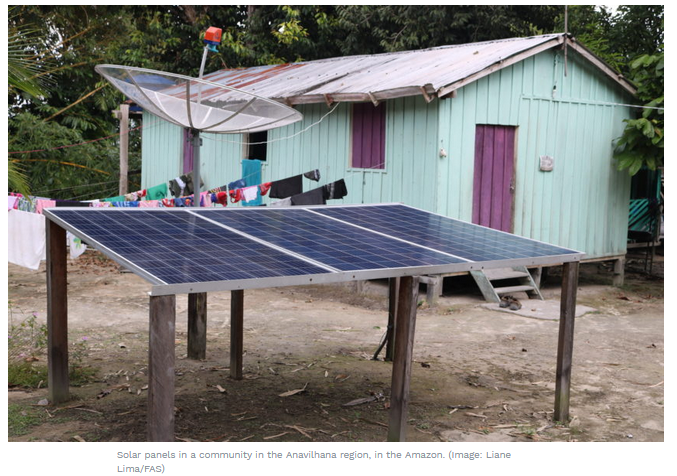 Energy Meter with remote monitoting
AC protection
Inverter
DC protection
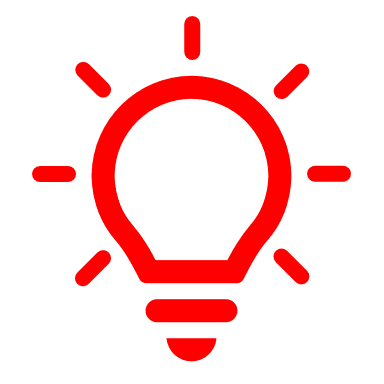 Houses
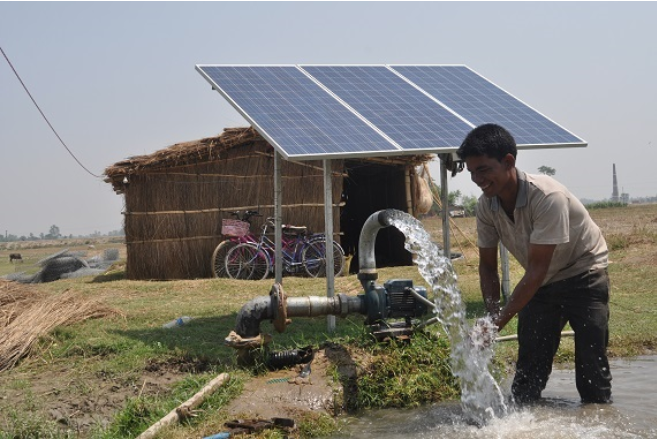 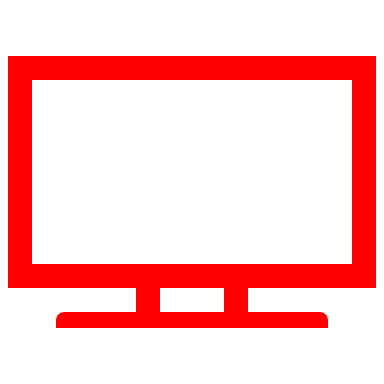 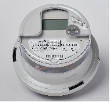 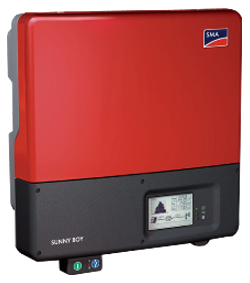 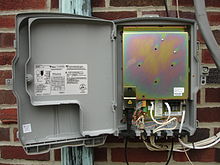 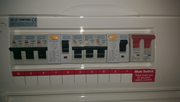 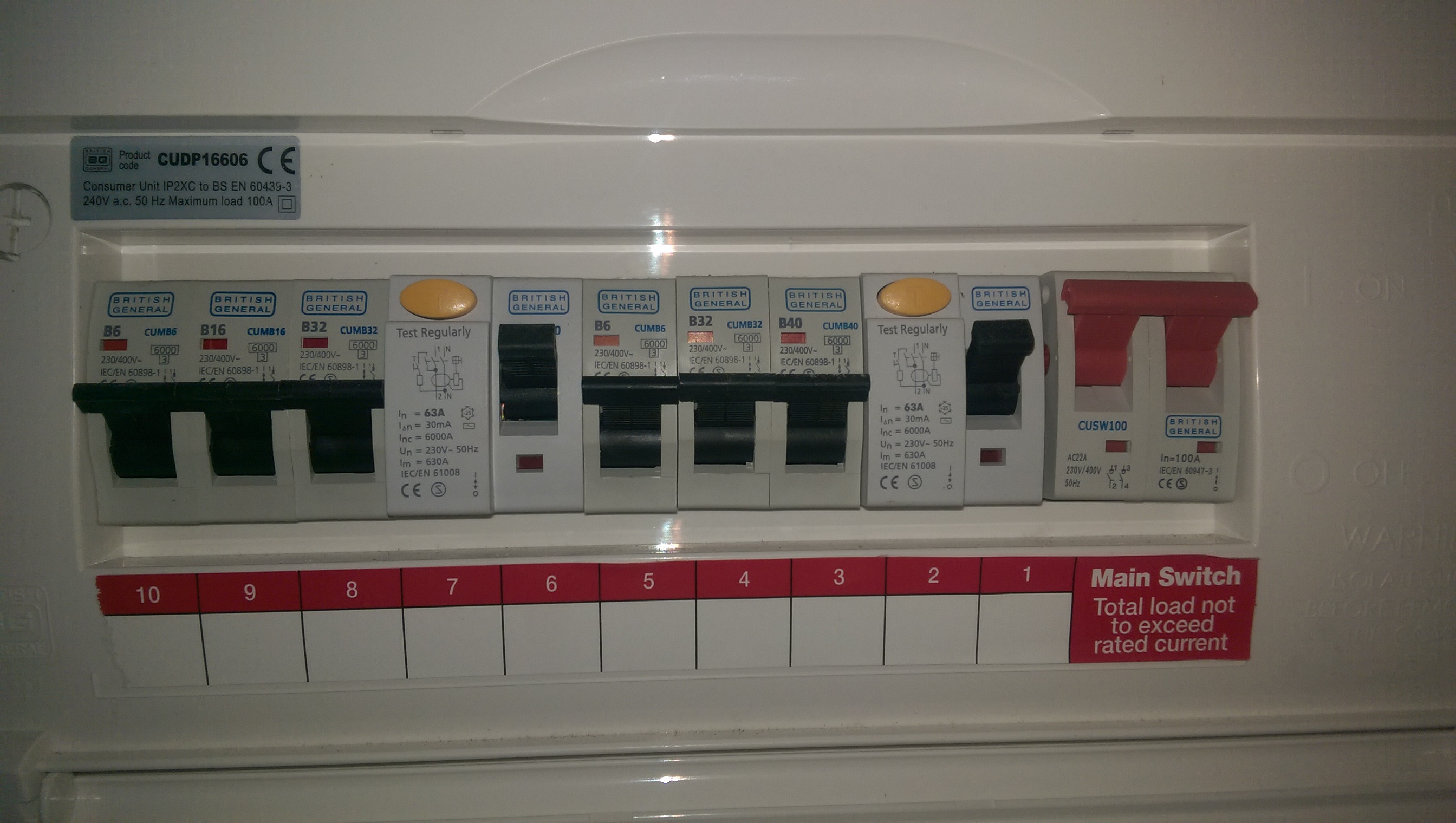 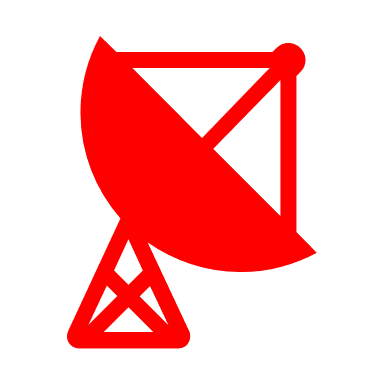 DC Energy  circuit
AC Energy circuit
Source: https://www.giz.de/en/worldwide/73840.html
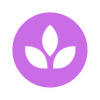 SOLAR PANEL KIT
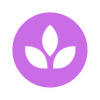 REMOTE ENERGY MEASUREMENT KIT
ELECTRONIC METER
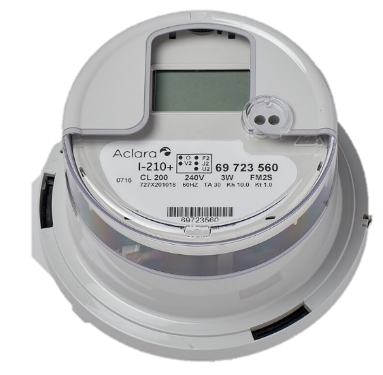 Designed with multiple options to meet different utility needs whilst being a very cost effective solution.Plug-and-play capability for remote communication and management, with a wide range of compatible solutions100-amp service switch below deck
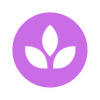 ENABLED CUSTOMER BENEFITS
Solar panels provide clean energy. 
Sustainable energy more respectful to the environment.
Photovoltaic energy comes from nature (infinite and abundant).
No diesel generated appliances
Photovoltaic energy obtains greater energy power in a more economically profitable way
The life cycle of a solar panel is guaranteed 25 years
Guarantee of availability of energy for a long period
Greater reliability with remote monitoring of metering and generated consumption
Proactive maintenance better assess the status of assets and plan necessary equipment replacements.
Planned replacements are faster (so outage is shorter) and cost fewer
Outage updates, and proactive outage notifications keep the customer informed quickly
Visibility of how the system is performing enables better detection of fluctuations in power generation and anticipate maintenance actions
Customers do not have to call to report problems in the generation
Customer Safety Identification of customer's heated outlets / panels using temperature data to assist with fire prevention; Determine outages caused by fires using temperature data.
REFERENTIAL BUDGET 1
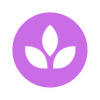 Material or fiancial support it is  very welcome for us.Thank you in advance.
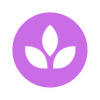 RERENTIAL BUDGET 2
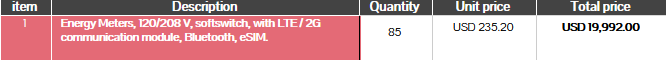 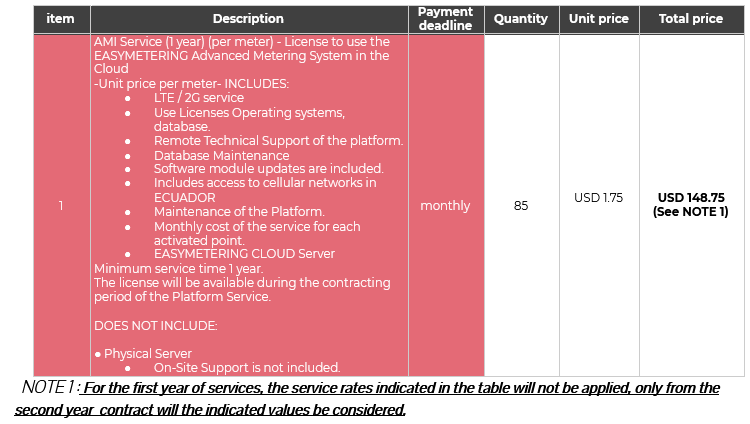 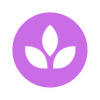 FOUNDATION MEBYF Contact details
Address:Zandberglaan 25The Hague, The NetherlandsEMAIL: info@mebyf.comTelephone number: +31628272657Bank details: Name: Stichting MEBYFBank number: NL65INGB0008508563
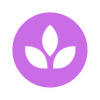 BENEFICIARIES PHASE #1sectores de guabina, rompe, buena vista
1. ÁNGEL ULPIANO INTRIAGO FARIAS2. TITO VICENTE LOOR LEONES3. ANTONIO SEBASTIÁN ZAMBRANO VERA4. DUFFER OCTAVIO GODOY SÁNCHEZ5. FERNANDO OLIVER NÚÑEZ BONILLA6. HITURVIDE JULIÁN CHASIN GUAGUA	7. RICARDO ALFREDO PALMA RODRÍGUEZ8. MANUEL ÁNGEL INTRIAGO MURILLO	9. FELICIANO VALENCIA CHILA10. PEDRO PABLO RODRÍGUEZ ANCHUNDIA11. MARIO FABIÁN SANTANA ANDRADE12. DOLORES CARMEN SOLORZANO CEDEÑO13. CIRILO ANTONIO SOLORZANO PINARGOTE14. CECILIA ERMICENIA CHASIN GUAGUA	15. CARMEN ESTHER CHASIN GUAGUA
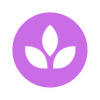 BENEFICIARIES PHASE#2sectores de guabina, rompe, buena vista
16. BALDAMINA DEMESIA CHILA CHILA17. EDDIE GERMÁN NÚÑEZ BONILLA	18. EDISON ENRIQUE MENDOZA MOLINA19. NANCY MARÍA INTRIAGO VALENCIA20. ESNERITA JANETH CHILA HERRERA	21. ANDRÉS SEBASTIÁN ZAMBRANO MERA22. LISBETH ELIZABETH NÚÑEZ MENESES23. JORGE ANTONIO ANDRADE OSTAIZA	24. DALICE RAMONA MENDOZA BRAVO25. EDISON ARTURO ANDRADE PARRALES26. DAVID ESLEIDER NÚÑEZ ESPÍN		27. PABLO MIGUEL CHILA LEÓN	28. MANUEL ERNESTO PALOMINO VERA	29. SISOY ANTONIO CABRERA CARRAZCO		30. JACINTA LASTENIA AVEIGA RODRÍGUEZ
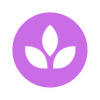 BENEFICIARIOS PHASE#3sectores de guabina, rompe, buena vista
31. SEGUNDO CAYETANO MOREIRA SACÓN32. JESSICA ARACELY OLAYA AVEIGA	33. SEGUNDO DIEGO PADILLA	34. PERDOMO NÉSTOR RODRÍGUEZ ANCHUNDIA35.  MARINA JESÚS PATRÓN VALDES		36. JOSÉ ROBERTO QUIÑONES HERRERA		37. WILMER DECIDERIO PALACIO CALDERÓN		38. JULIO TAPUYO DELA CRUZ		39. NELSON ANTONIO VALDEZ MOLINA		40. MARÍA PIEDAD QUIÑONES HERRERA		41. LUIS JACINTO VALDEZ MOLINA		42. MONSERRATE JESÚS ROMERO SOLORZANO		43.RENÉ ANTONIO MOLINA ROMERO	44. DEYSY MARISOL QUIÑONEZ HERRERA		45. MARI LEONOR HERRERA ESCOBAR		46. LISSETTE QUIÑONEZ HERRERA		47. JORGE LEONARDO ZAMBRANO ESMERALDAS 48. JUANA BEATRIZ QUIÑONEZ HERRERA		49. BENITO ANTONIO SACON VALENCIA		50. BARTOLOMÉ QUIÑONEZ CHASING
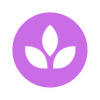 BENEFICIARIES PHASE#4sectores de guabina, rompe, buena vista
51. LUIS EUSEBIO DELA CRUZ	52. MANUEL VICENTE DE LA CRUZ MOREIRA	53. JULIO CESAR DE LA CRUZ MOREIRA		54. ÁNGEL GLEOBAN MOLINA ROMERO	55. BARBARA MOREIRA GARCÍA56. JOSE VICENTE ALCIVAR MERO		57. LUIS ALBERTO MÁRQUEZ MOLINA		58. RIGOBERTO AVILIO BRAVO SOLORZANO		59. EMÉRITA MERCEDES ZAMBRANO MOLINA		60. HENRY ALFREDO ZAMBRANO MOLINA		61. ANGELA RAMONA VEAS DELGADO		62. RAMÓN ELIAS PALADINES ESTACIO	63. PEDRO ANTONIO PITA MERO		64. GRISMALDO VALDEZ MOLINA65. WILSON ANTONIO ZAMBRANO FIGUEROA66. MIRIAN DOLORES SOLORZANO ANDRADE67. ÁNGEL RAMÓN SOLORZANO ANDRADE		68. RAMÓN ANTONIO VERGARA GARCÍA		69. SERGIO YAJAIRO ZAMBRANO JAMA		70. MANUEL JACINTO VELEZ PARRAGA
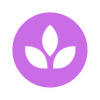 BENEFICIARIES PHASE#5sectores de guabina, rompe, buena vista
65. WILSON ANTONIO ZAMBRANO FIGUEROA66. MIRIAN DOLORES SOLORZANO ANDRADE67. ÁNGEL RAMÓN SOLORZANO ANDRADE		68. RAMÓN ANTONIO VERGARA GARCÍA		69. SERGIO YAJAIRO ZAMBRANO JAMA		70. MANUEL JACINTO VELEZ PARRAGA		71. DEYSY ROXANA ZAMBRANO JAMA		72. GLADYS MARÍA VERGARA GARCÍA	73. DAVID FRANCISCO PARRAGA VÉLEZ		74. SEGUNDO MANUEL RAMOS CHILA		75. BENIGNO RAYMUNDO REYNEL CHEME	76. MARIA JOSÉ RESABALA VERGARA		77. DAMIÁN FELIPE PARRAGA VELEZ		78. FELIPE TRINIDAD PARRAGA SOLORZANO	79. ROSA MARÍA VERGARA GARCÍA80. MARTHA MARIA APARIZO PINEDA81. CARLOS ANTONIO MEDRANDA SUARZ82. MARCOS JUAN NONE GONGORA83.MARLON MARIO APARICIO GONSALEZ84.JUAN MANUEL MAURO APARACIO85. CARLOS ALBERTO ROBLES VERA